はじめのページをとうろくしようiPad
「カメラ」をひらこう
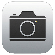 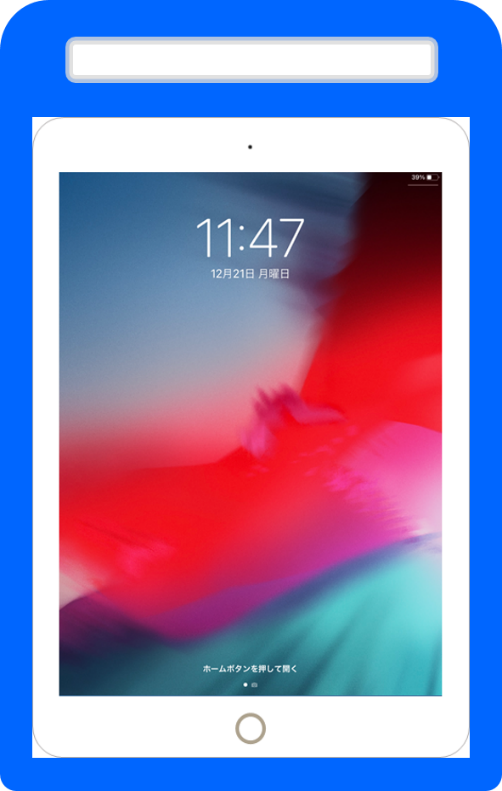 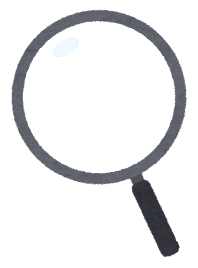 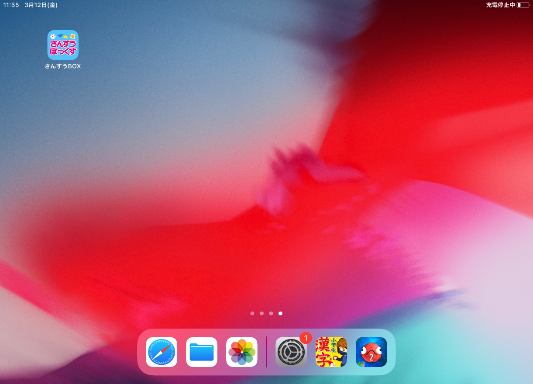 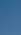 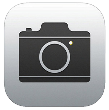 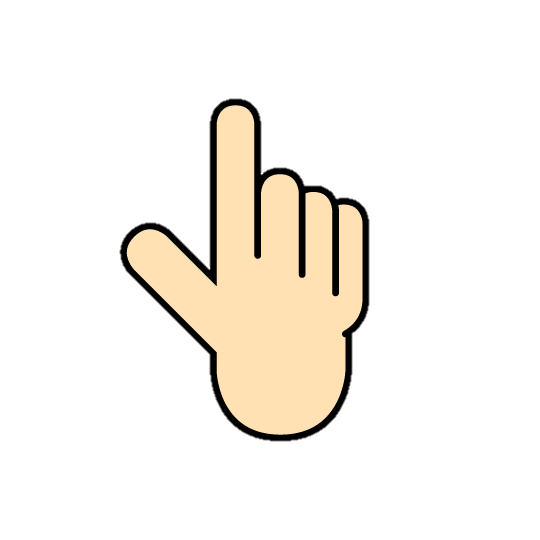 「カメラ」をタップしましょう
きゅーあーる
ＱＲコードを みてみよう
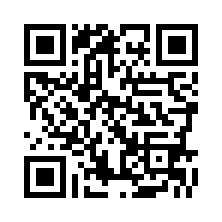 ここをタップして
がくしゅうメニューを
みてみましょう
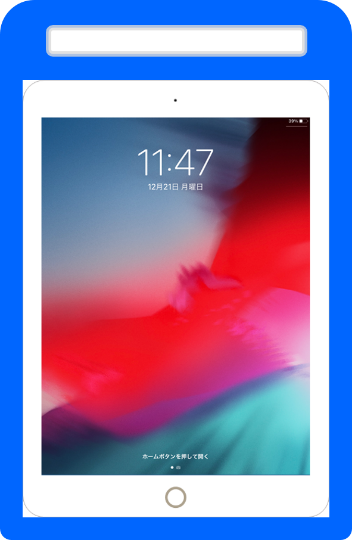 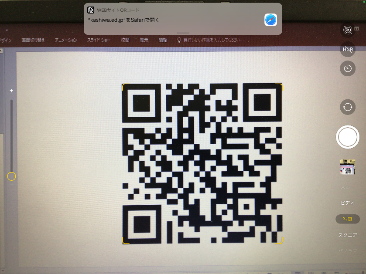 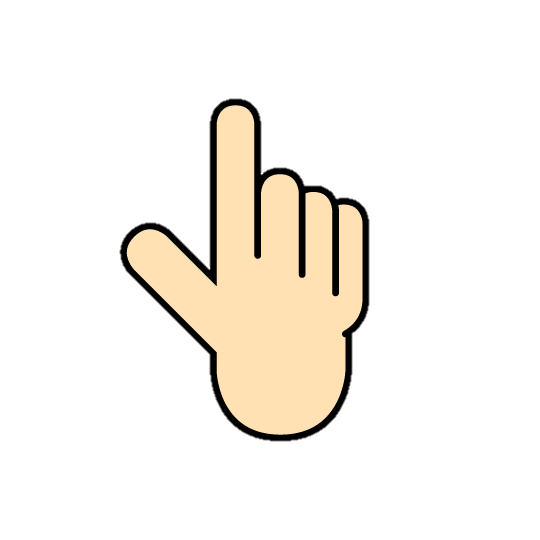 おきにいりに とうろくしよう
インターネットのがめんがでます。
いつでもみられるように、「おきにいり」にとうろくしましょう
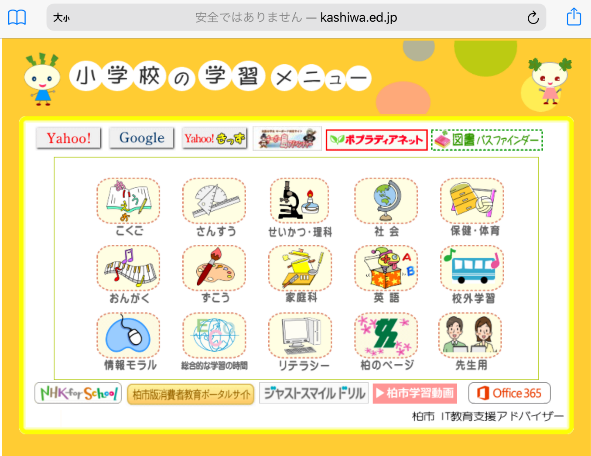 おきにいりに とうろくしよう
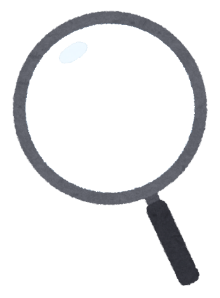 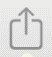 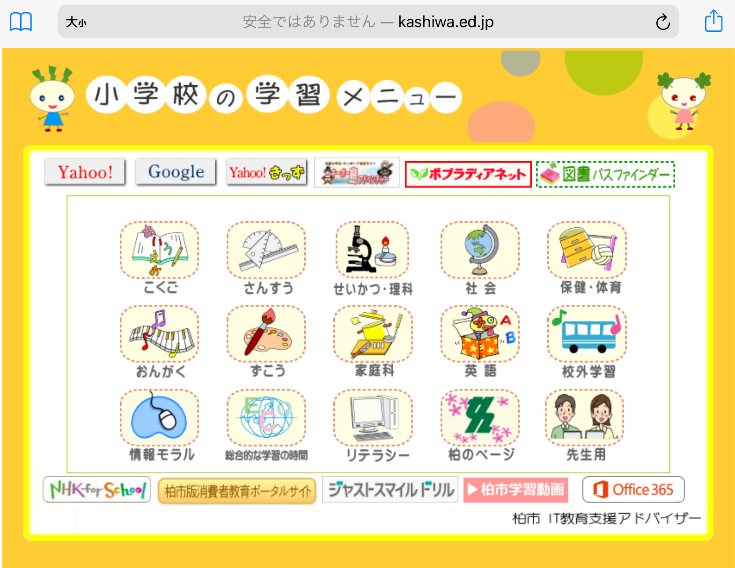 ここをタップ
しましょう
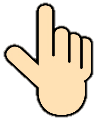 おきにいりに とうろくしよう
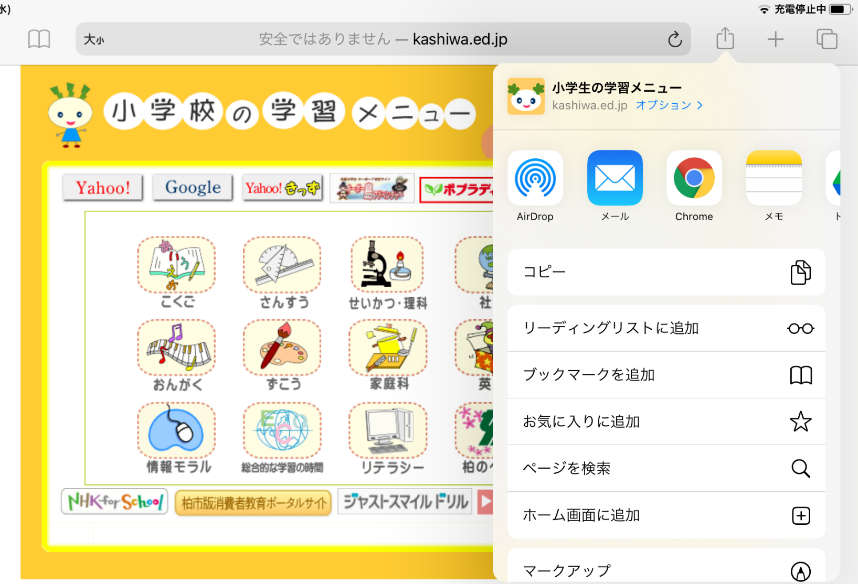 この☆マークをタップしましょう
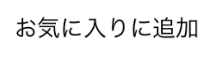 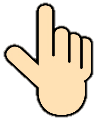 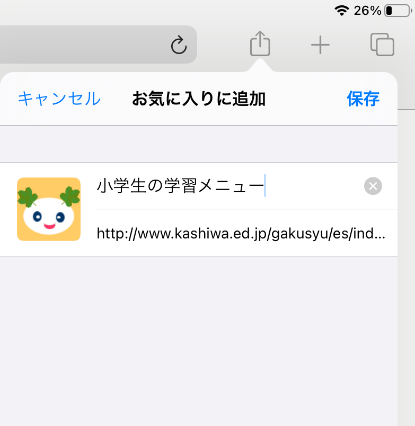 おきにいりに とうろくしよう
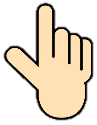 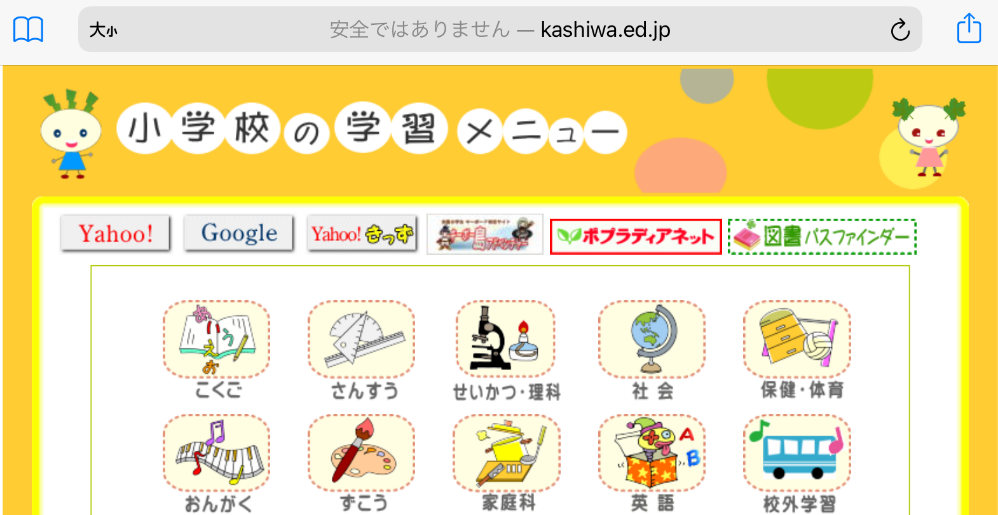 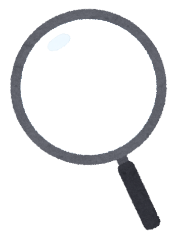 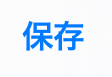 ここをタップ
しましょう
おきにいりを かくにんしよう
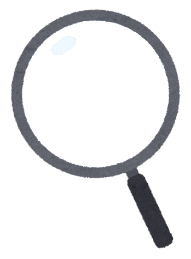 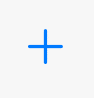 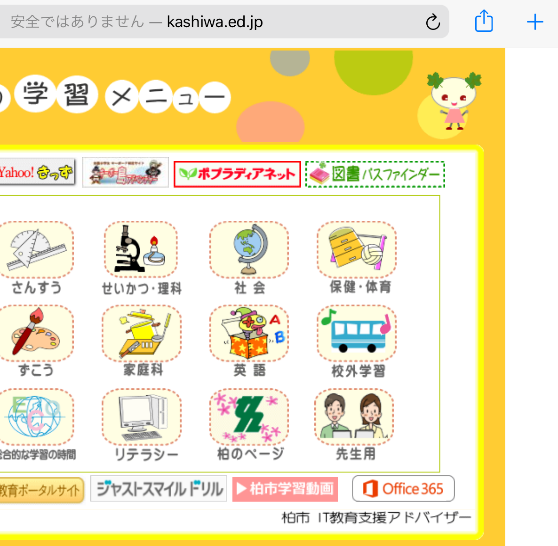 ここをタップ
しましょう
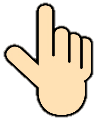 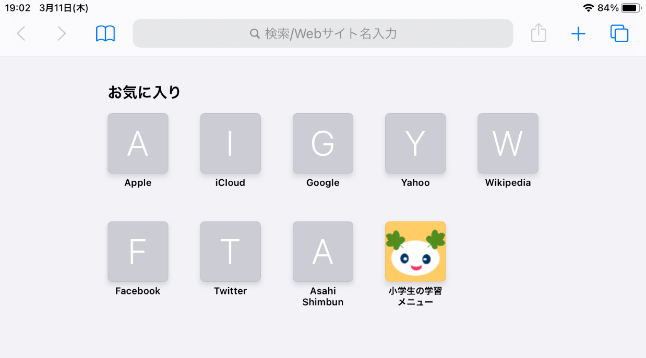 このマークが
あればOK
いらないマークをけそう
ひとつずついらないマークをながおししてけしましょう
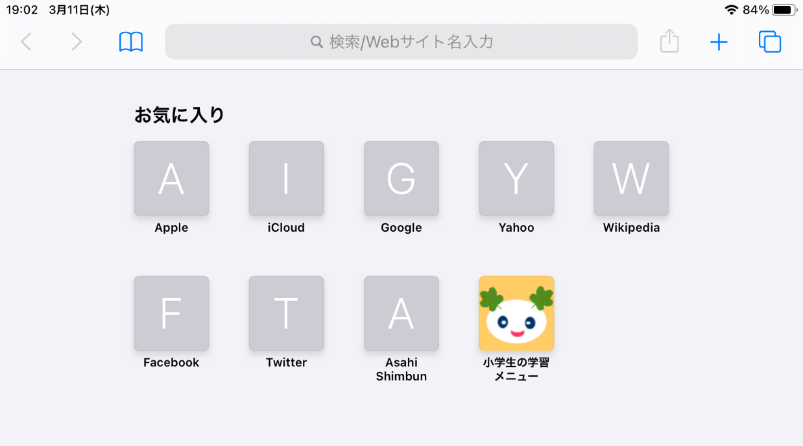 いらない
マーク
いらない
マーク
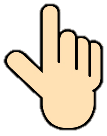 マークをゆびで
ながおししましょう
いらないマークをけそう
ごみばこマークをタップしてけしましょう
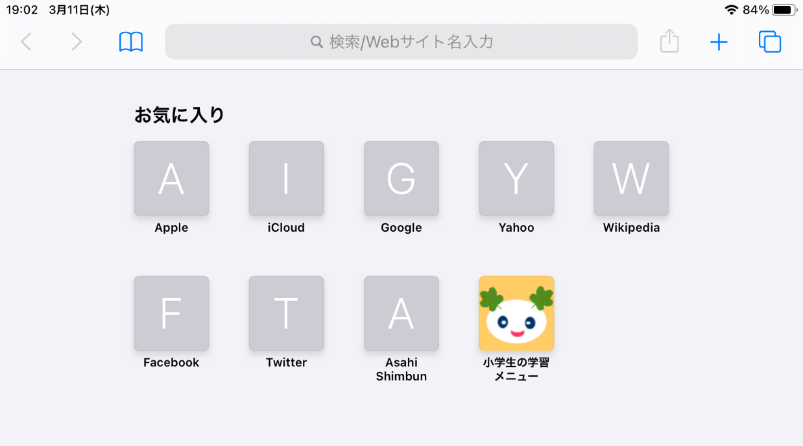 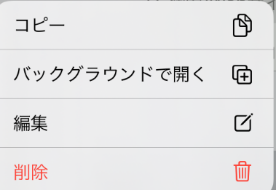 ここをタップ
しましょう
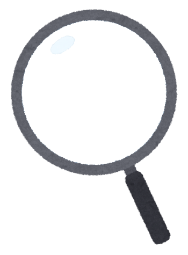 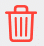 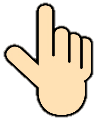 つかったアプリをかたづけよう
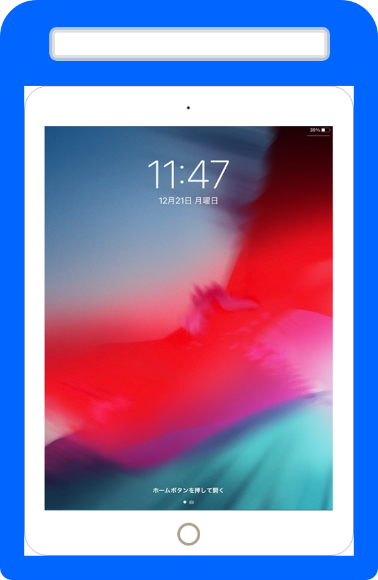 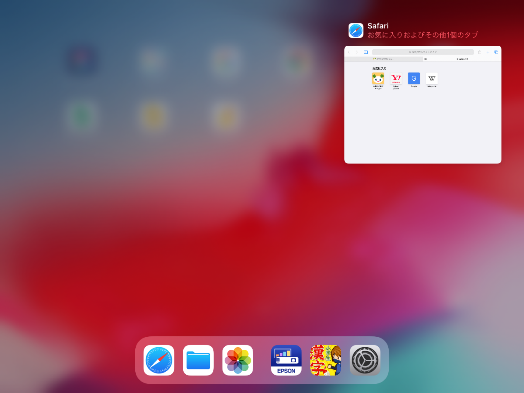 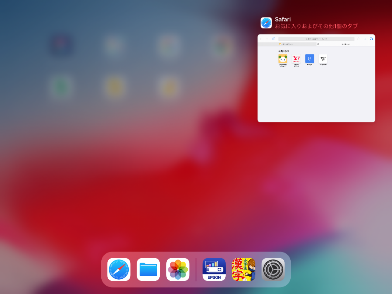 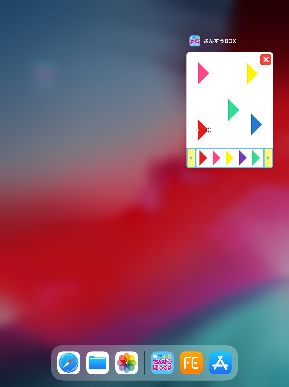 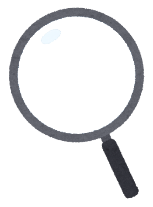 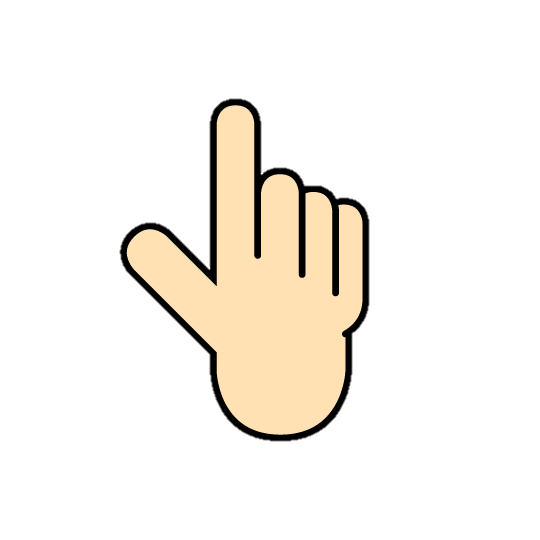 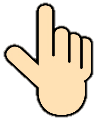 アプリをうえに
スワイプして
かたづけましょう
ホームボタンを
２かい「とんとん」と
はやくおしましょう
[Speaker Notes: https://icon-rainbow.com/%E3%82%B9%E3%83%9E%E3%83%9B%E6%93%8D%E4%BD%9C-%E3%82%BF%E3%83%83%E3%83%97%E3%81%AE%E7%84%A1%E6%96%99%E3%82%A2%E3%82%A4%E3%82%B3%E3%83%B3%E7%B4%A0%E6%9D%90-3/]
インターネットをみてみよう
さふぁり
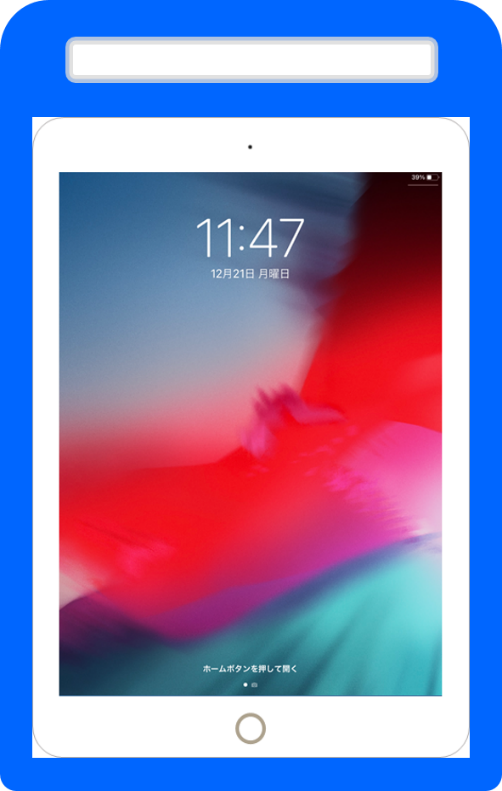 「Safari」をひらきましょう
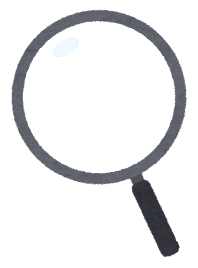 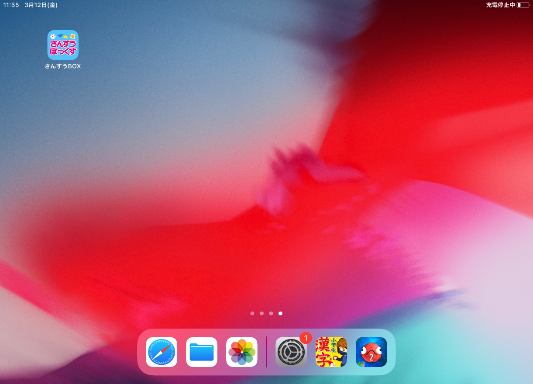 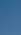 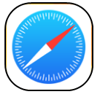 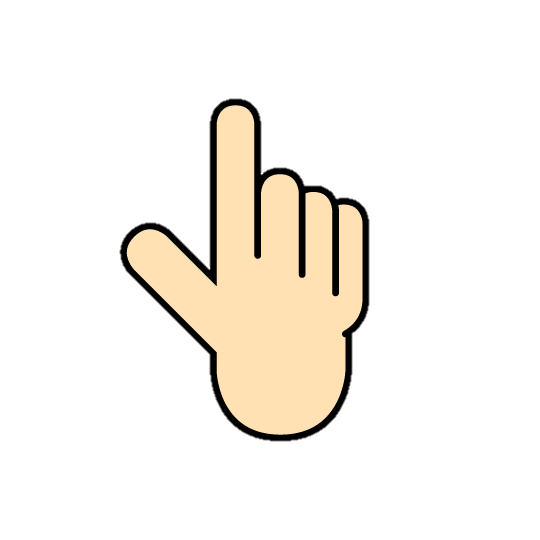 「Safari」をタップ
　しましょう
がくしゅう
しょうがくせい
おきにいりから「小学生の学習メニュー」をひらいてみよう
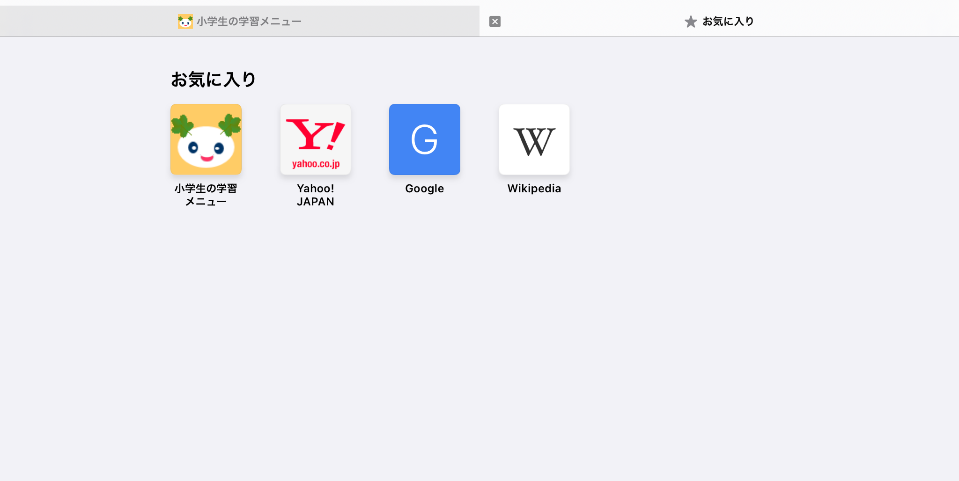 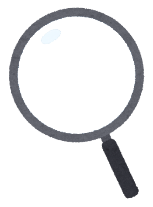 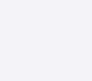 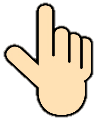 ここをタップ
しましょう
せいかつかのページをひらいてみよう
ねんせい
「せいかつか」の「1.2年生」のページをみてみましょう
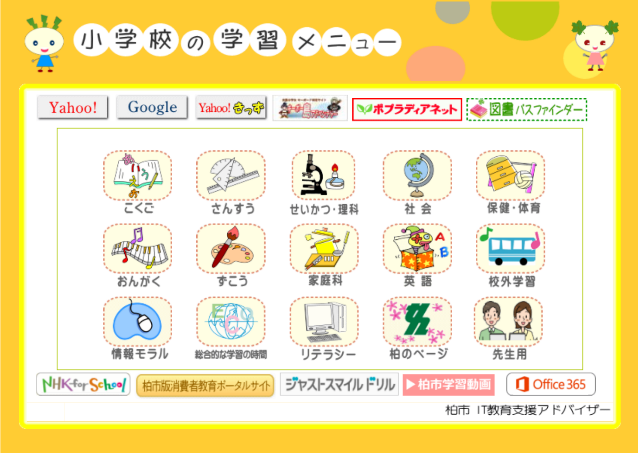 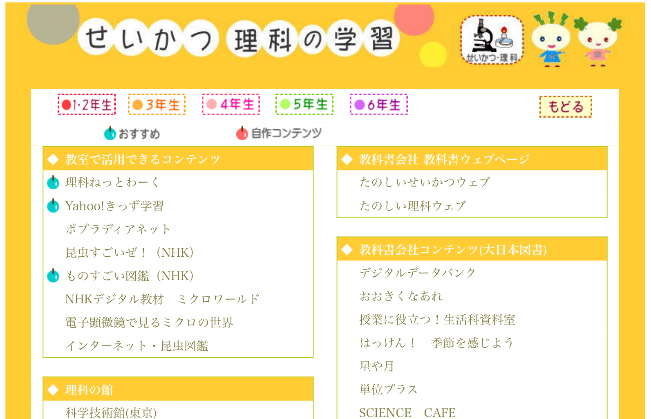 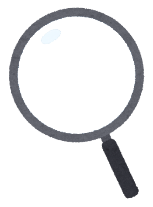 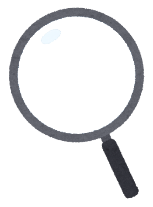 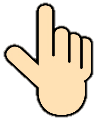 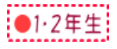 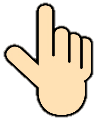 ②１・２年生をタップ
しましょう
①せいかつ・理科をタップ
しましょう
いきものずかん（はる）をみてみよう
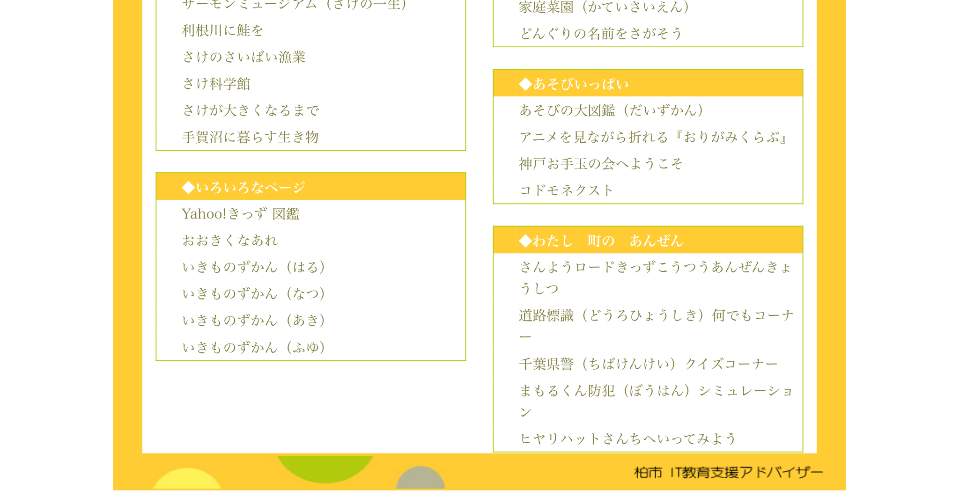 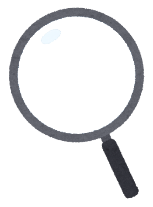 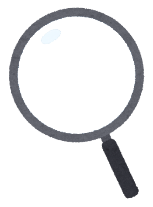 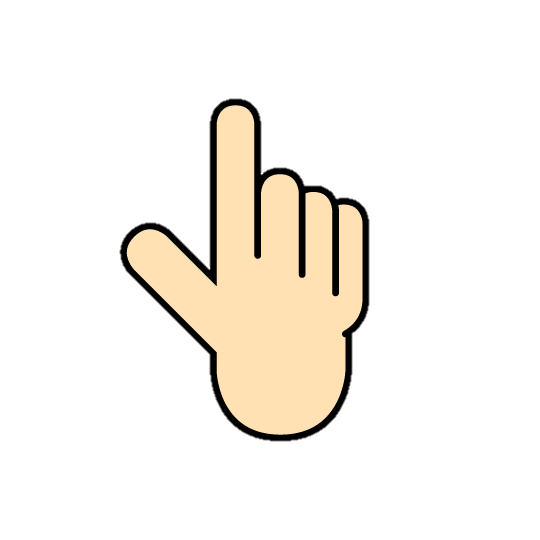 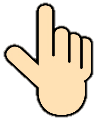 ①うえへスワイプして
がめんのしたのほうを
みましょう
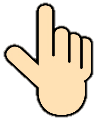 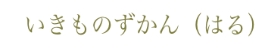 いきものずかん（はる）
②いきものずかん（はる）を
タップしましょう
いろいろみてみよう
いろいろなところをタップしてみてみましょう
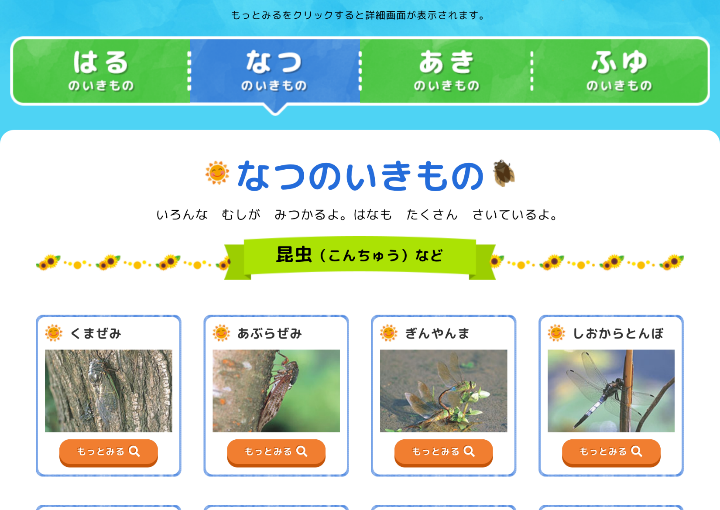 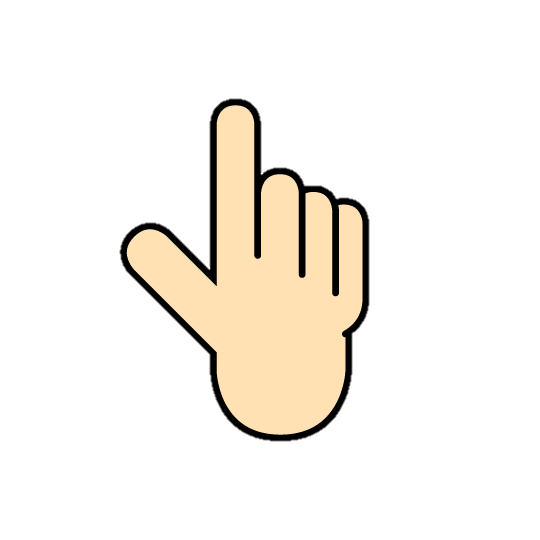 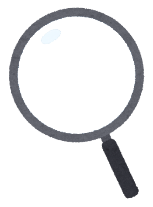 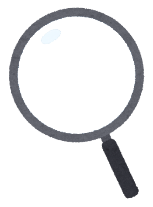 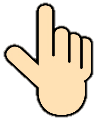 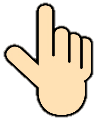 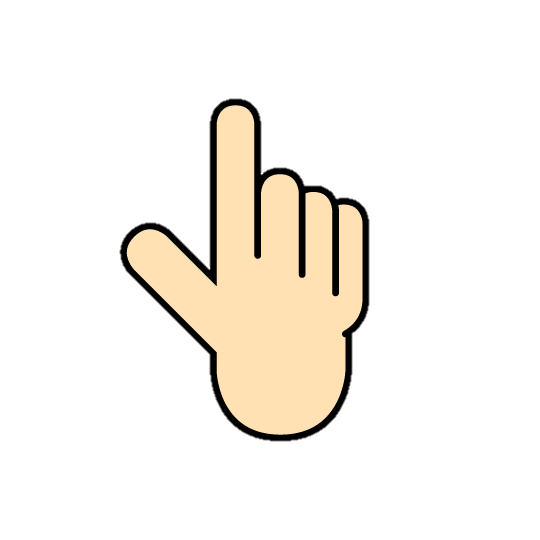 スワイプして
ほかのばしょも
みてみましょう
いろいろタップしてみよう
いろいろなところをタップしてみてみましょう
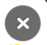 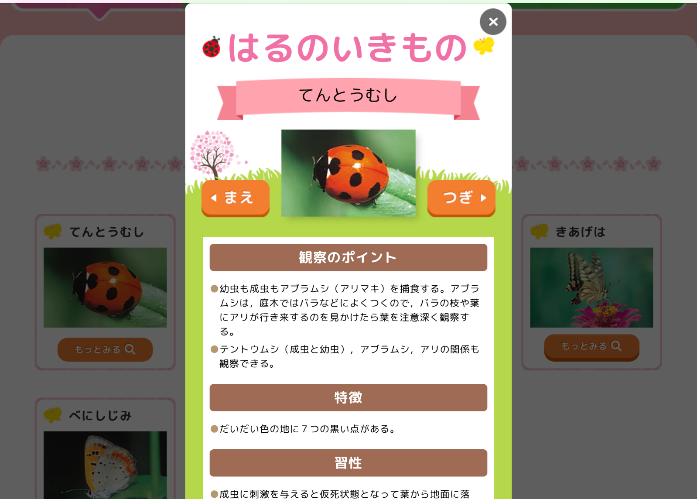 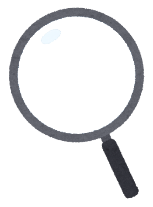 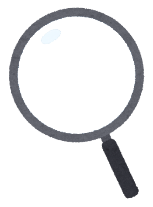 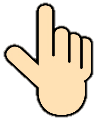 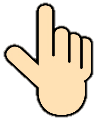 おわるときはここをタップしましょう
まえ や つぎもタップして
みてみましょう
ページをきりかえよう
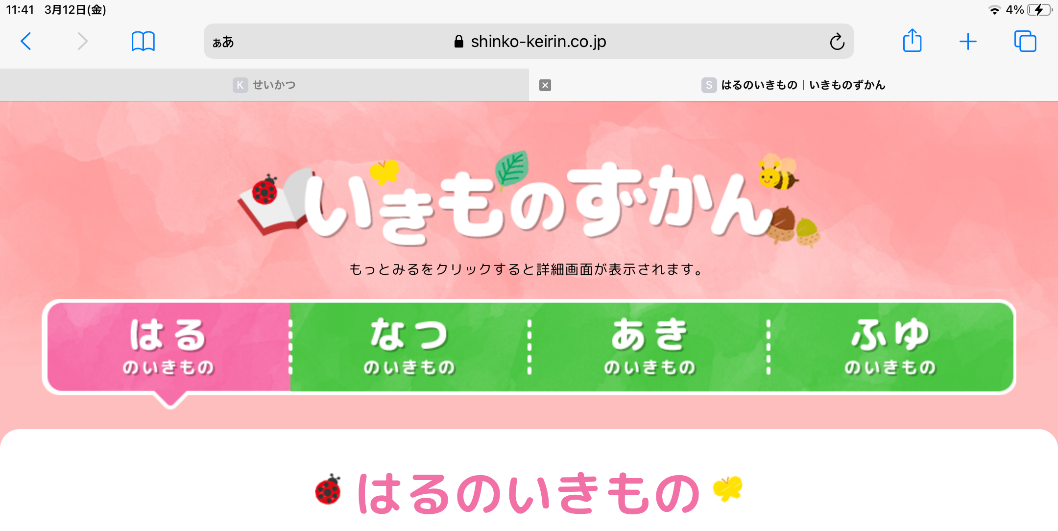 したにスワイプするときりかえが
でてきます
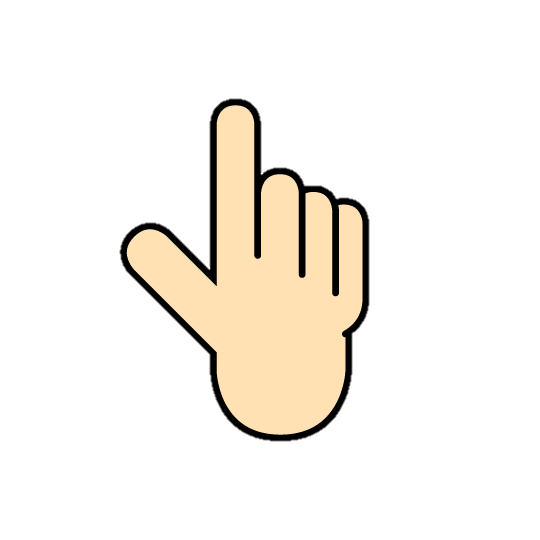 ページをきりかえよう
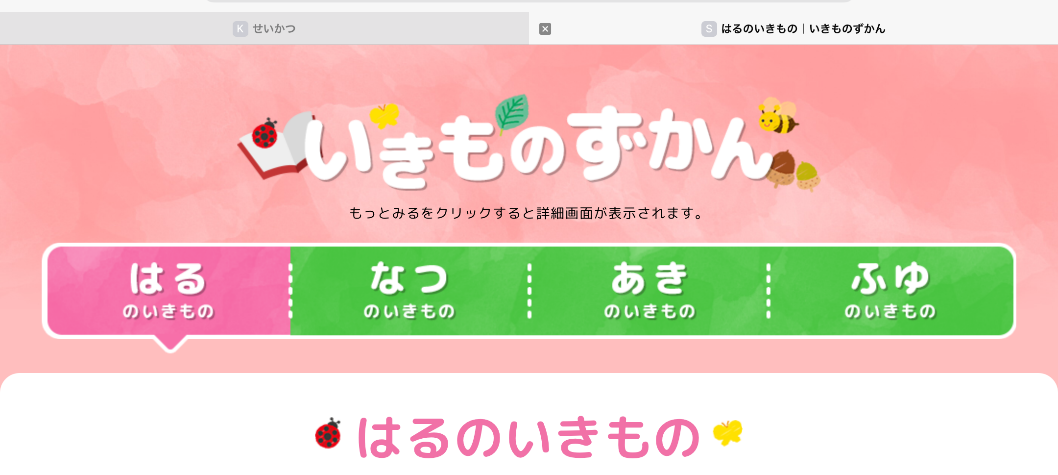 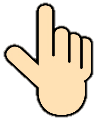 タップして
ページをきりかえて
みましょう
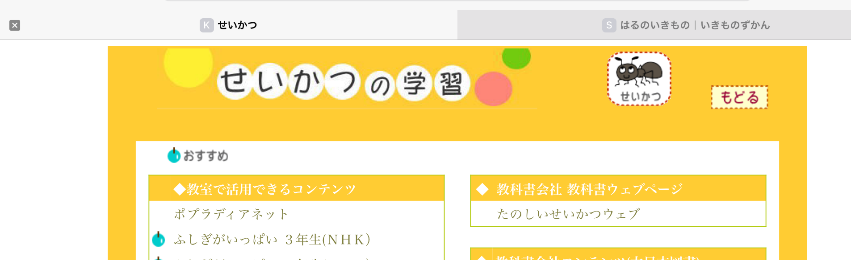 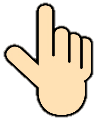 ひらいているページをとじてみよう
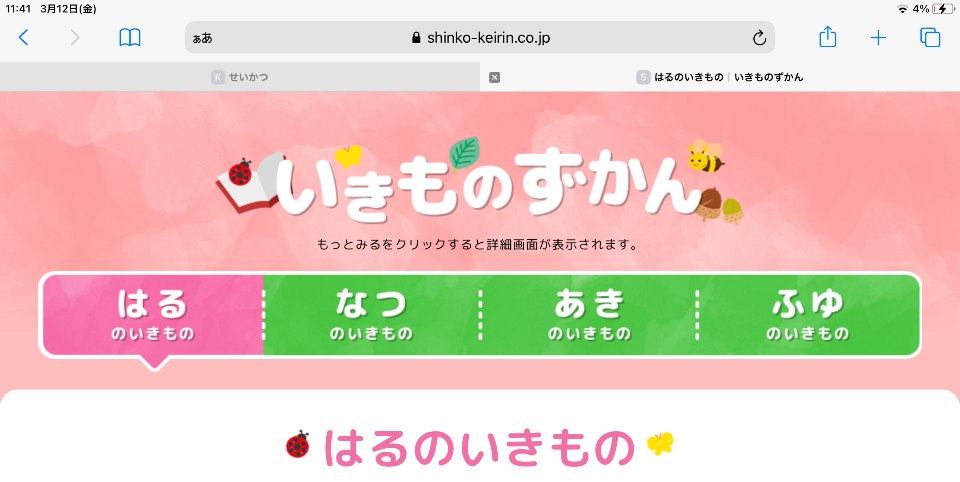 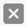 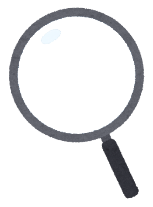 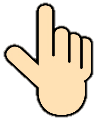 とじるときはここをタップしましょう
つかったアプリをかたづけよう
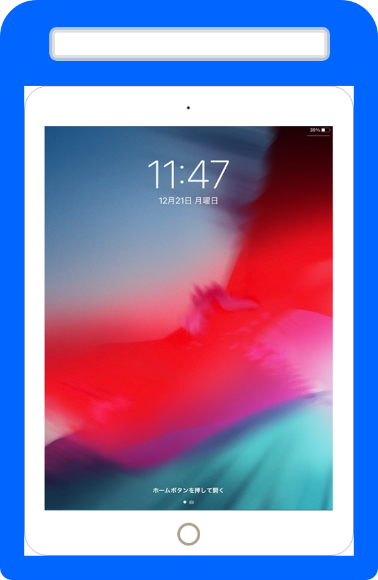 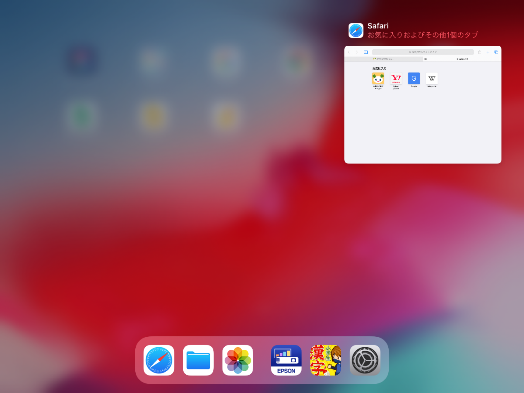 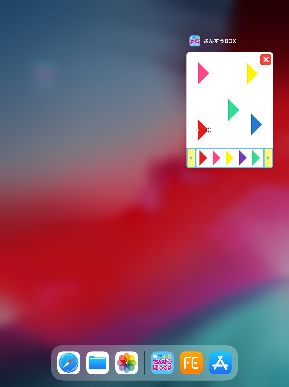 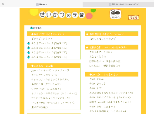 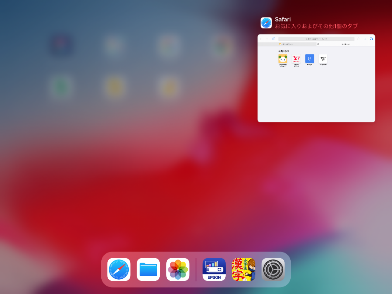 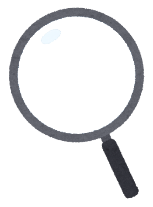 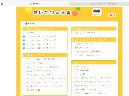 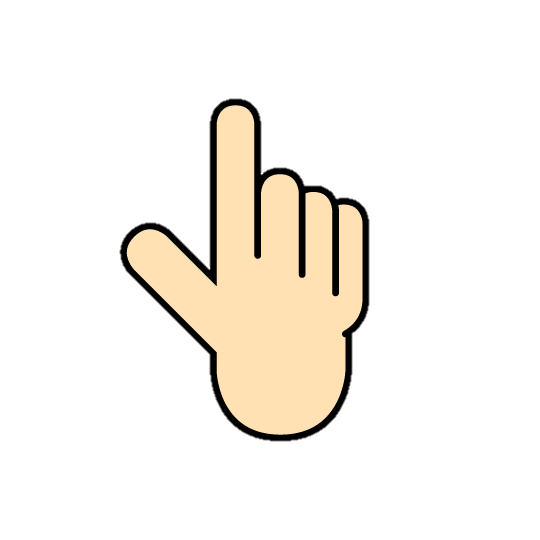 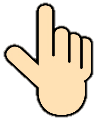 アプリをうえに
スワイプして
かたづけましょう
ホームボタンを
２かい「とんとん」と
はやくおしましょう
[Speaker Notes: https://icon-rainbow.com/%E3%82%B9%E3%83%9E%E3%83%9B%E6%93%8D%E4%BD%9C-%E3%82%BF%E3%83%83%E3%83%97%E3%81%AE%E7%84%A1%E6%96%99%E3%82%A2%E3%82%A4%E3%82%B3%E3%83%B3%E7%B4%A0%E6%9D%90-3/]